Different schools of Social Enterprises
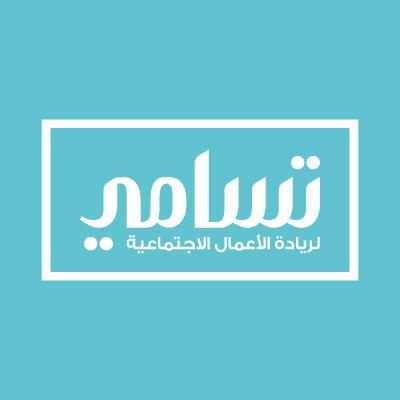 Agreed Definition
A social enterprise is an organization that applies commercial strategies to maximize improvements in human and environmental well-being - this may include maximizing social impact rather than profits for external shareholders. Social enterprises can be structured as a for-profit or non-profit, and may take the form (depending in which country the entity exists and the legal forms available) of a co-operative, mutual organization, a disregarded entity, a social business, a benefit corporation, a community interest company (L3C), or a charity organization.
USA – Framing a Theory Of Social Entrepreneurship: Building on two schools of practice and thought:
USA
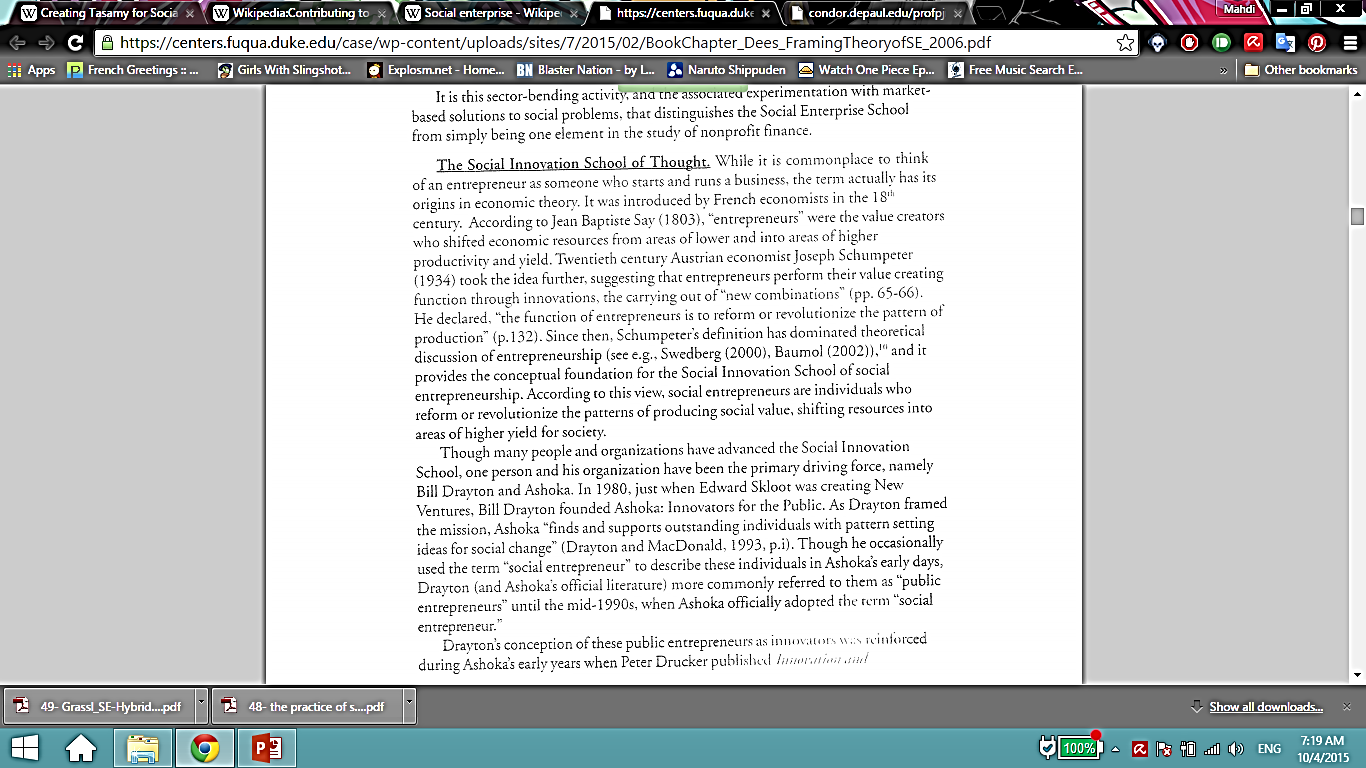 USA
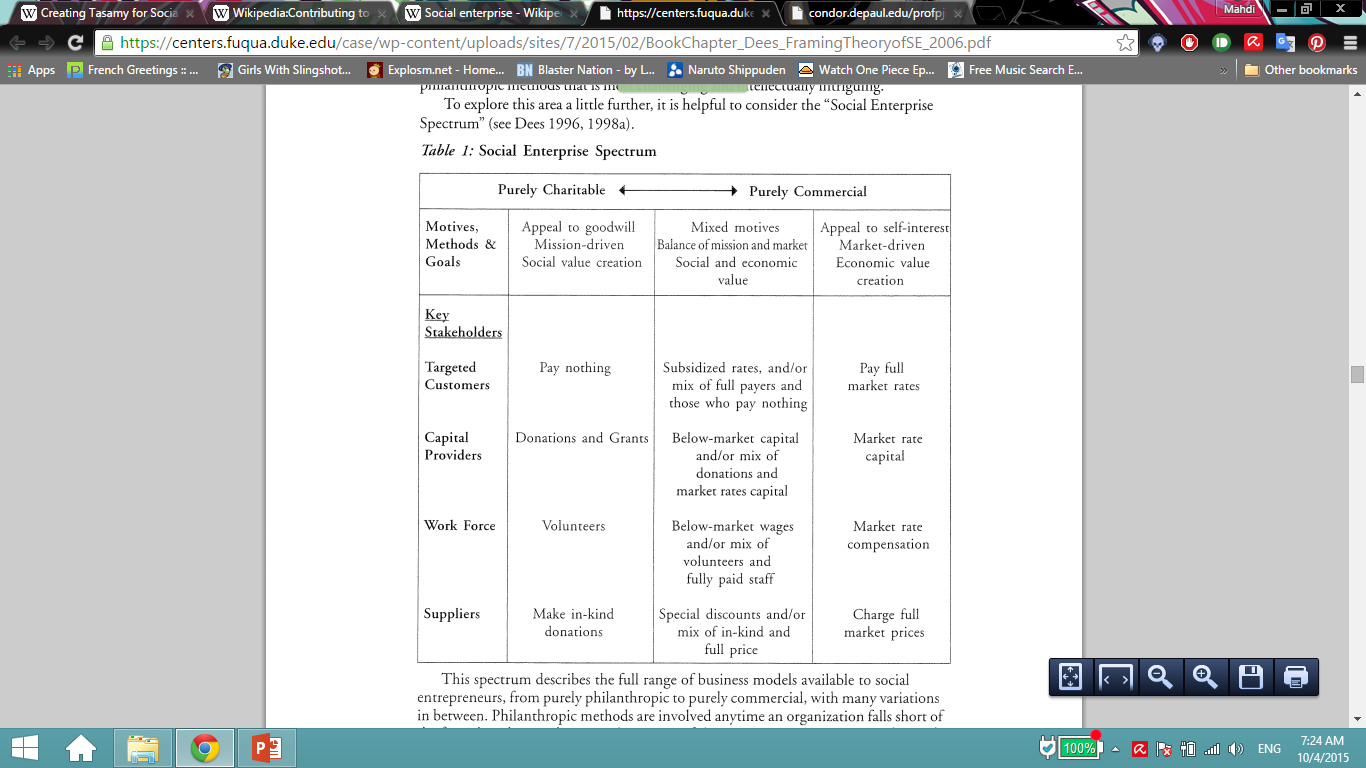 USA - Social Entrepreneurship and Broader Theories: Shedding New Light on the ‘Bigger Picture’
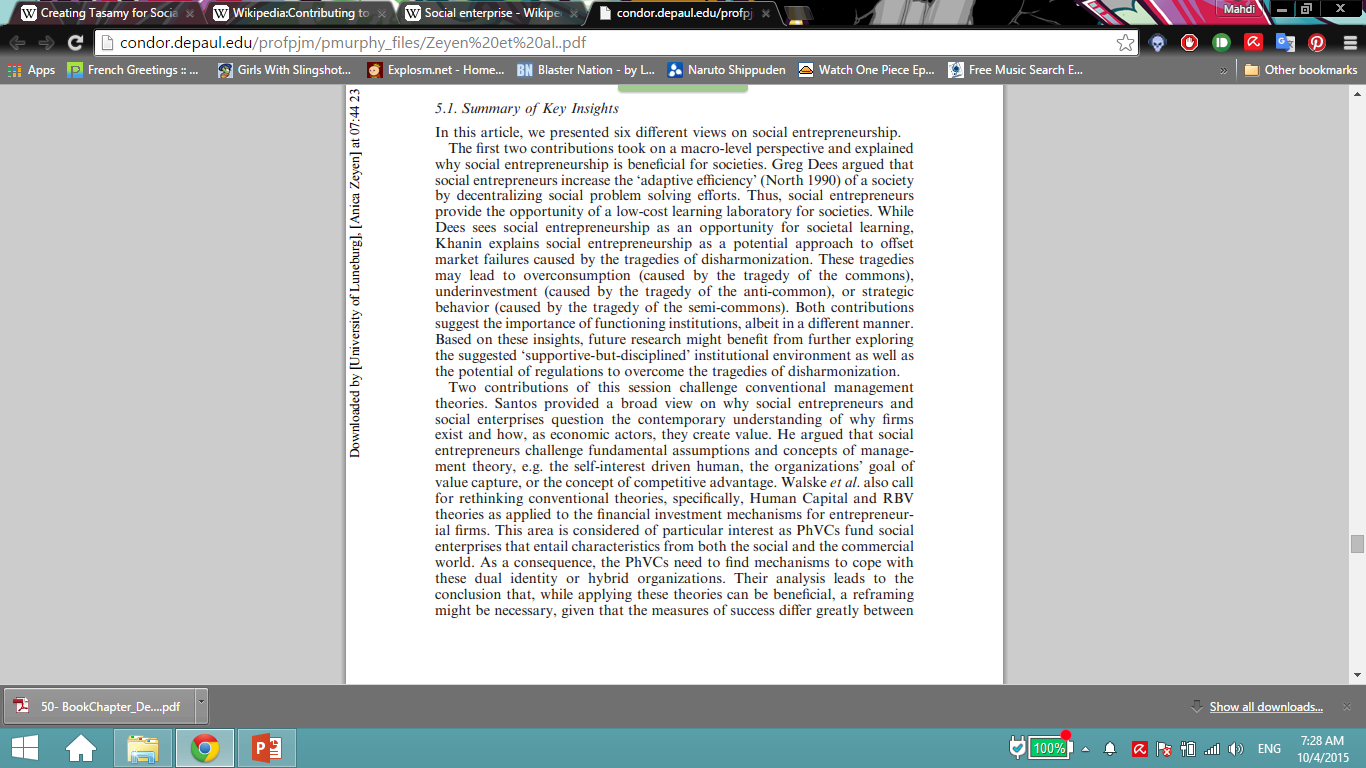 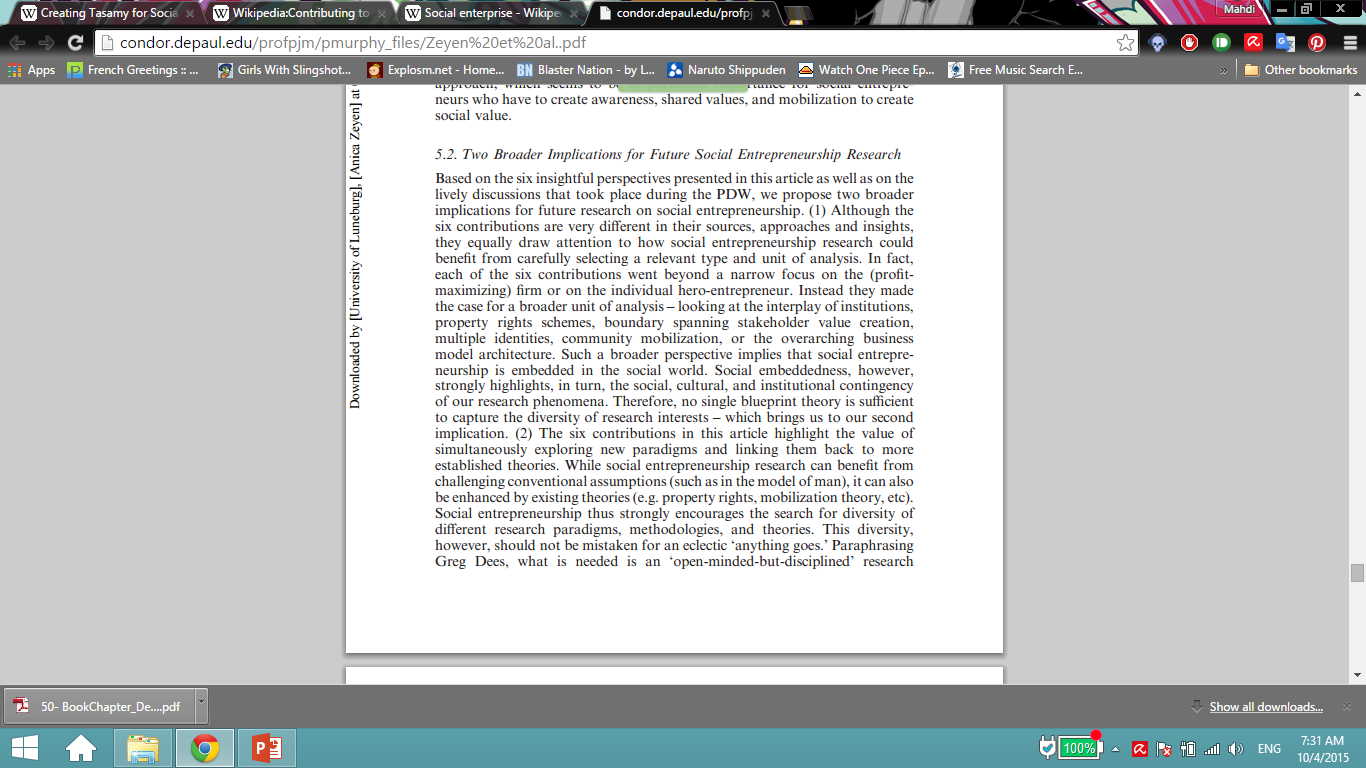 USA
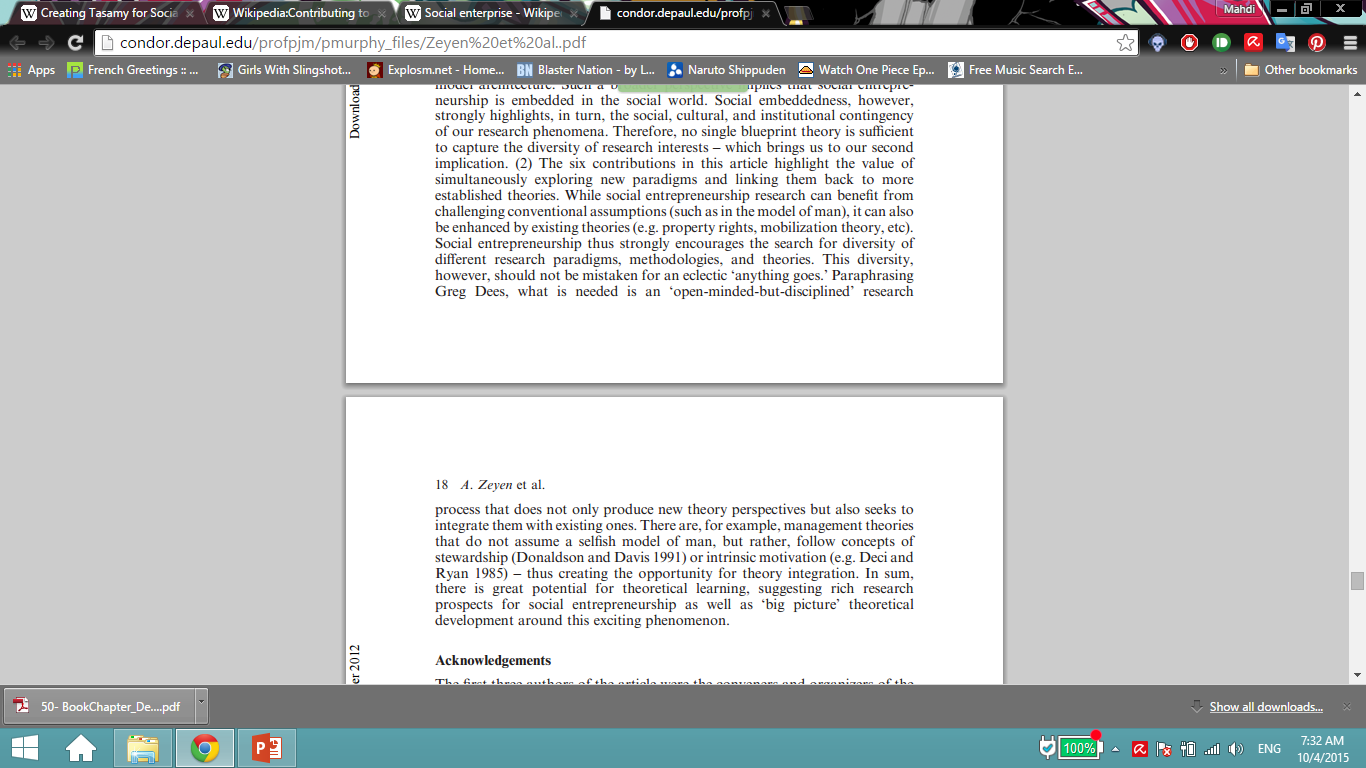 usa
Business Models of Social Enterprise: A Design Approach to Hybridity* PROF Wolfgang Grassl
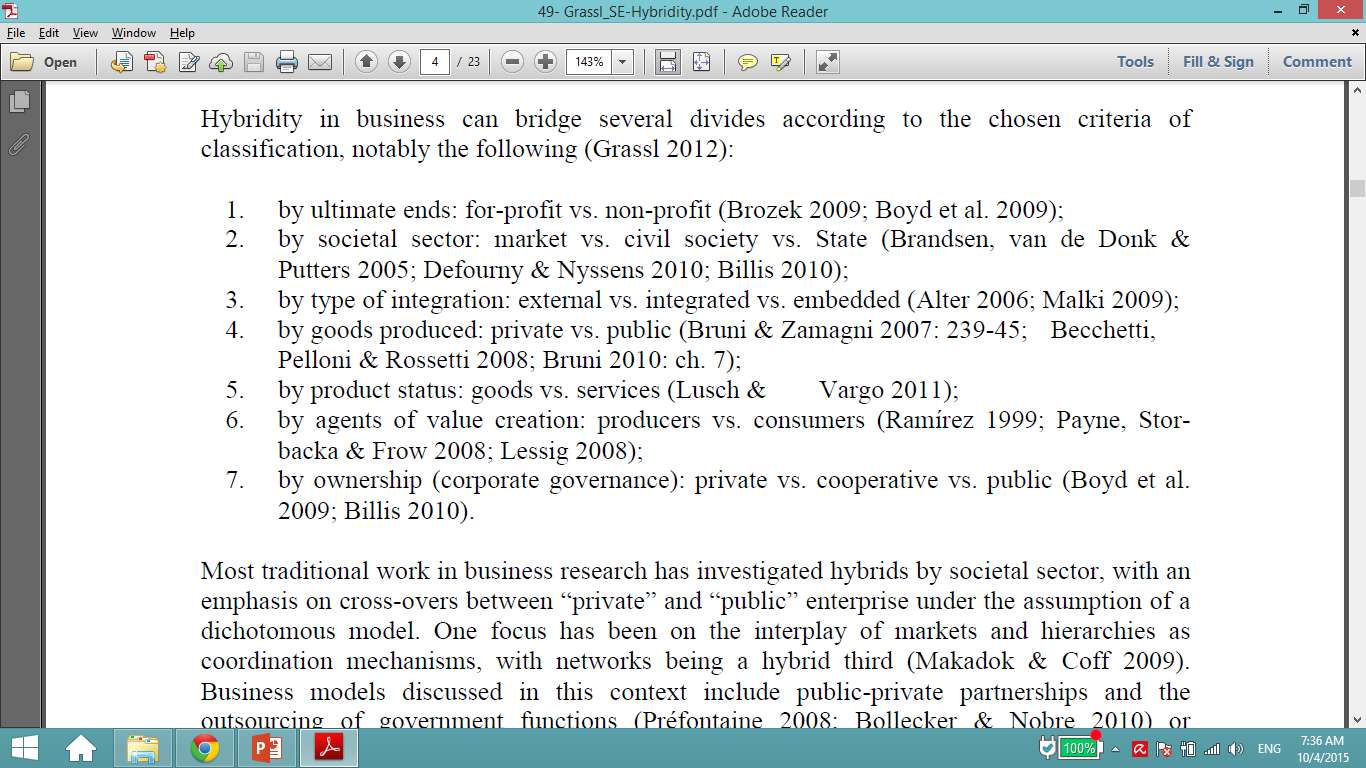 USA
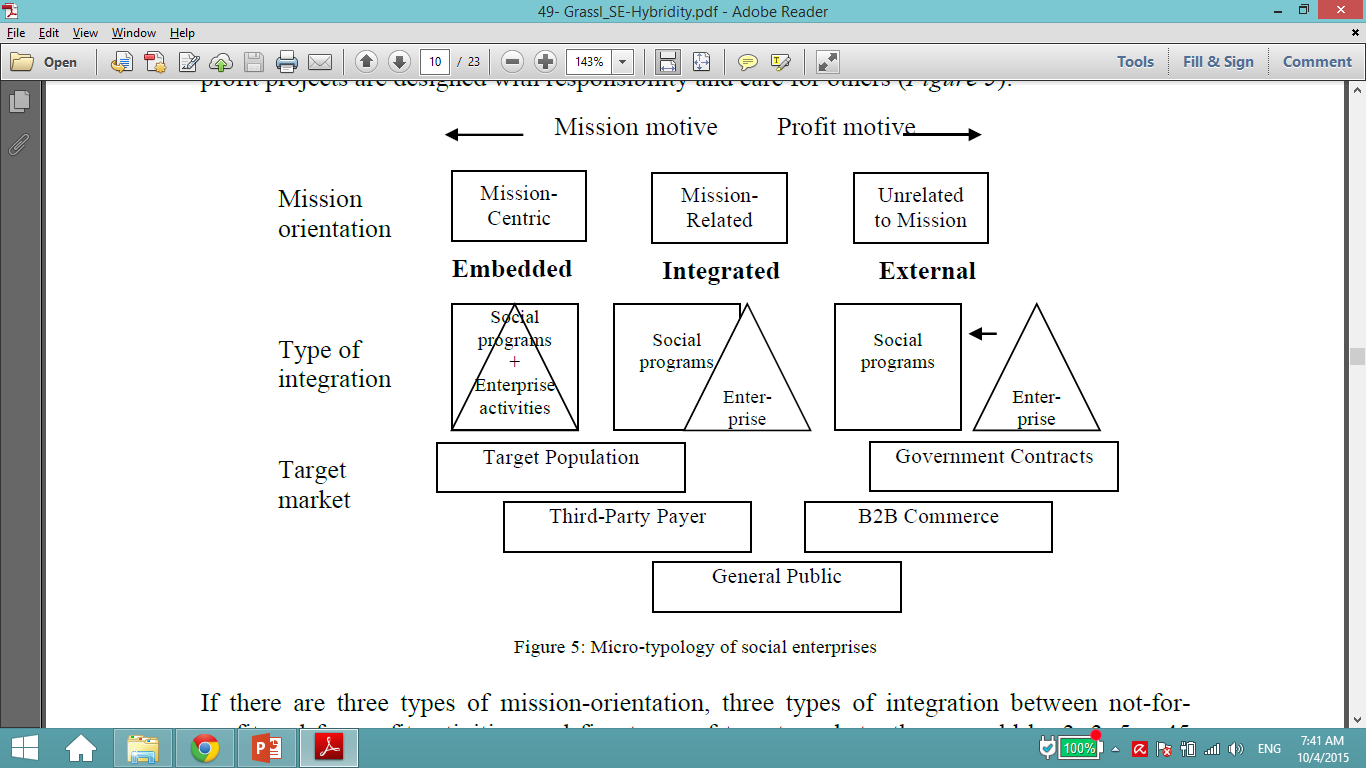 USA
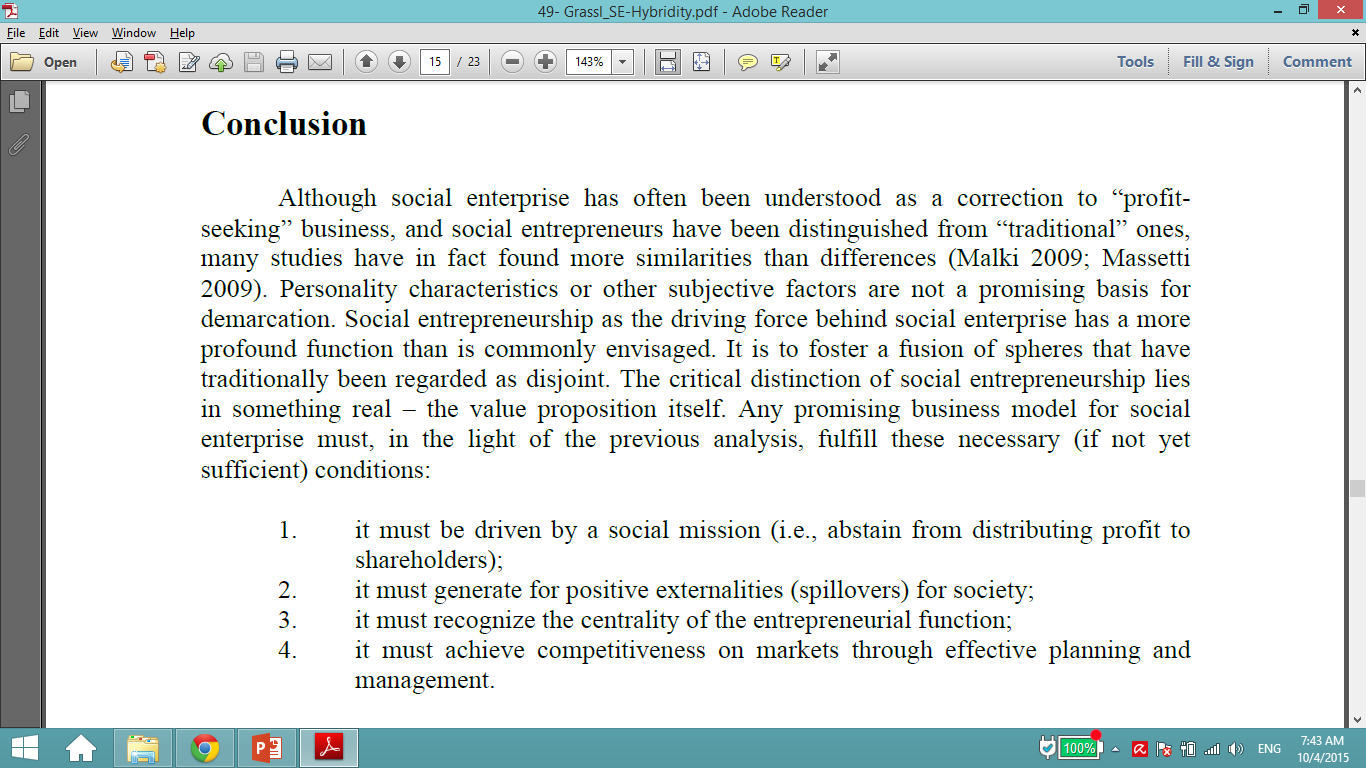 South Korea Social Enterprise Promotion Act
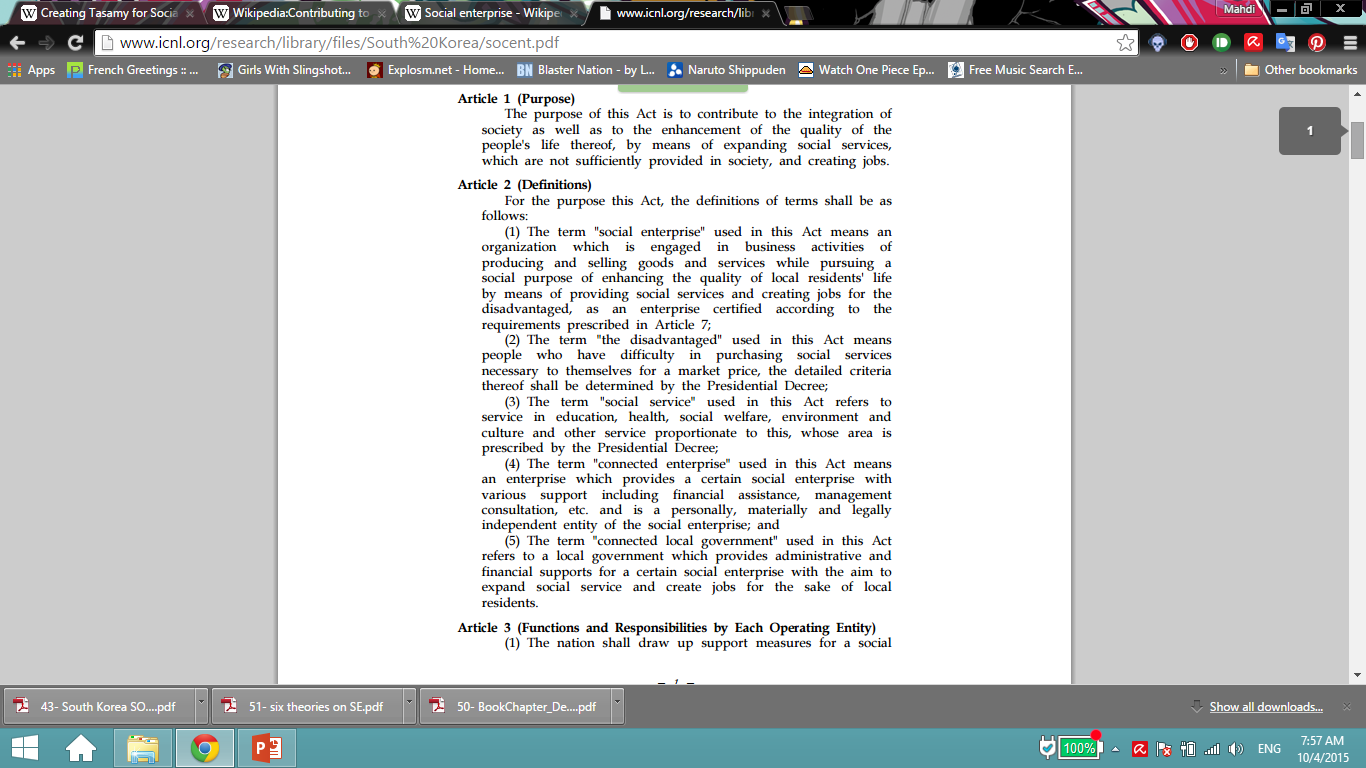 Finland Social Enterprise Legislation
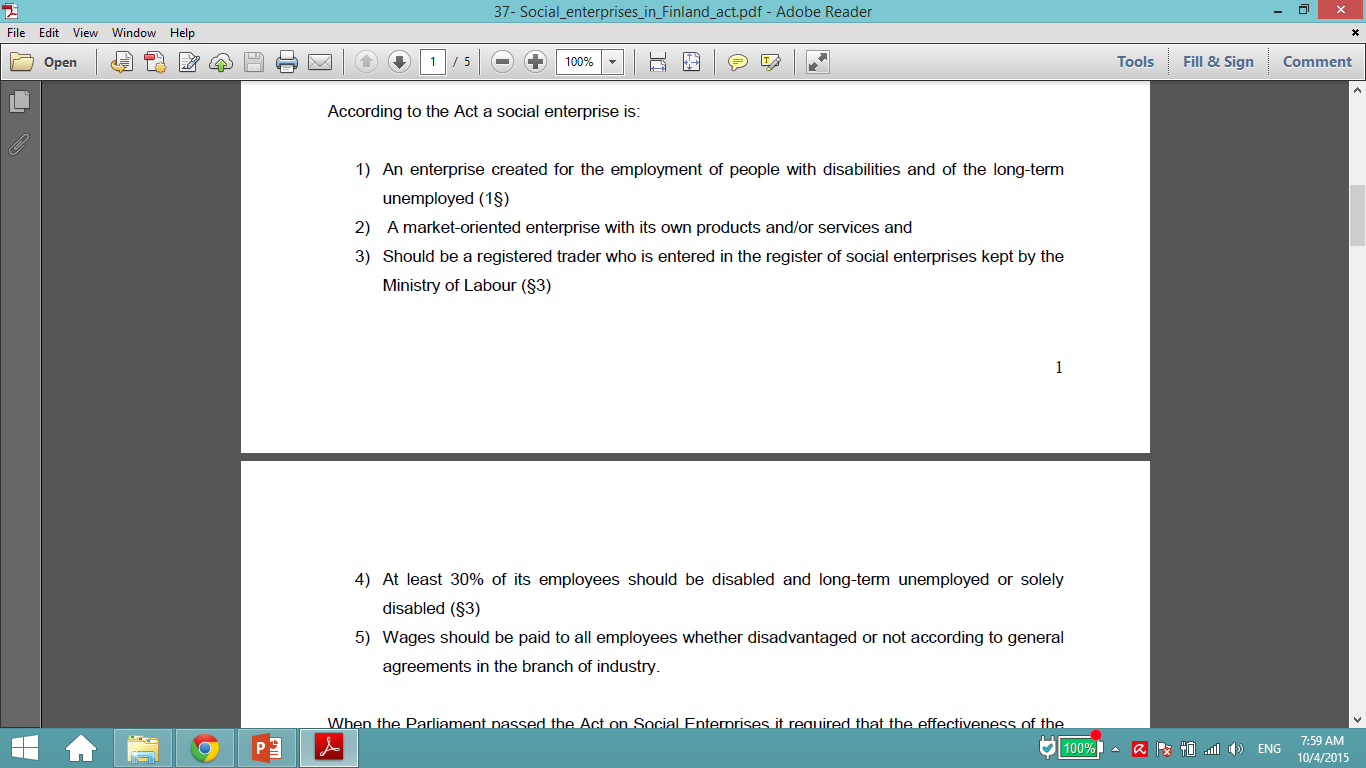 Slovenia – Social Entrepreneurship Act
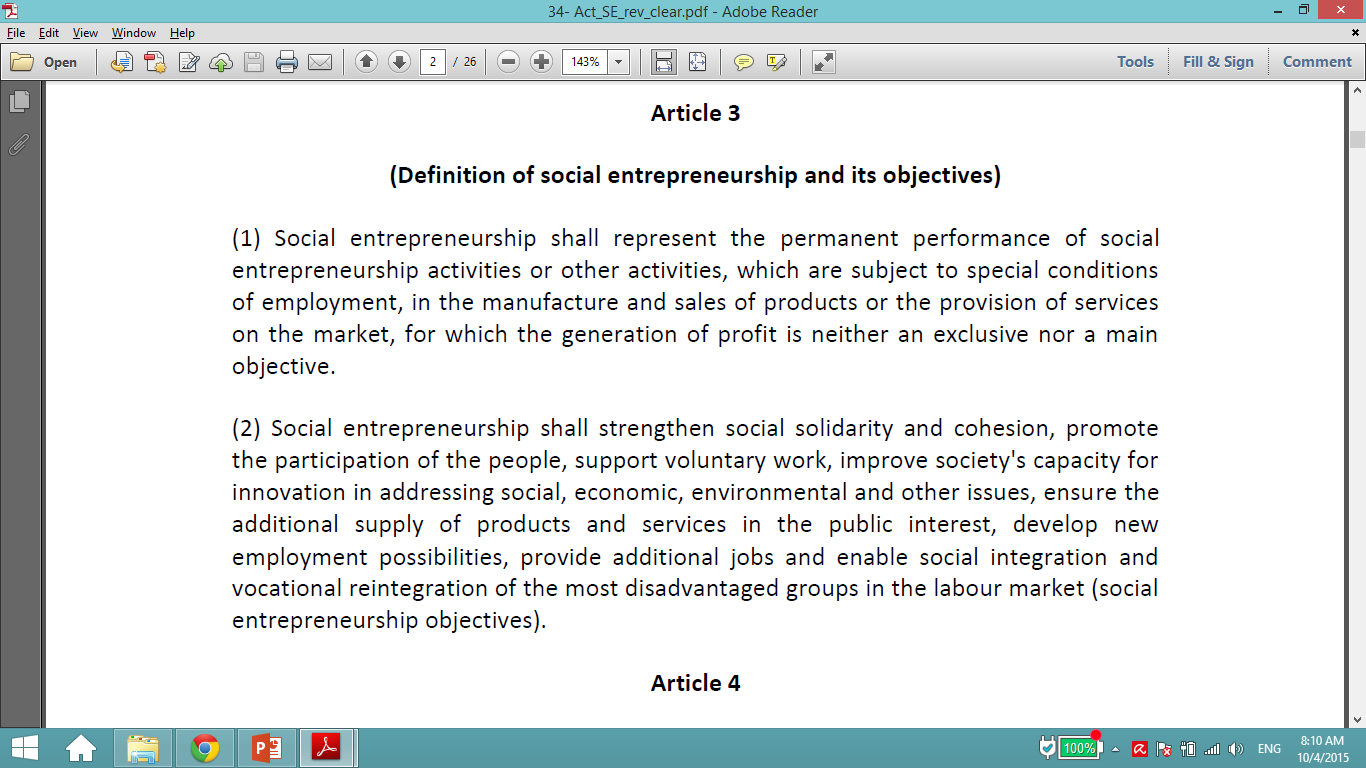 Slovenia – Social Entrepreneurship Act
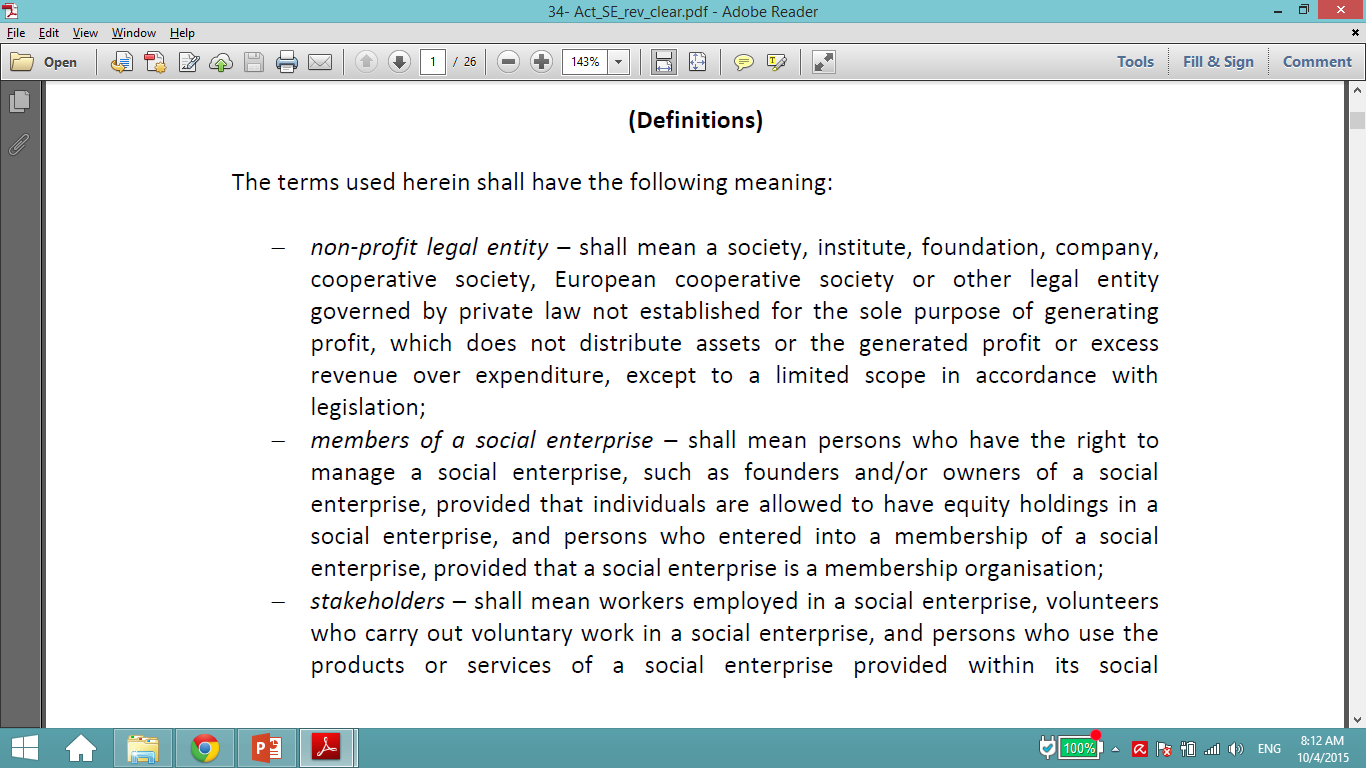 Slovenia – Social Entrepreneurship Act
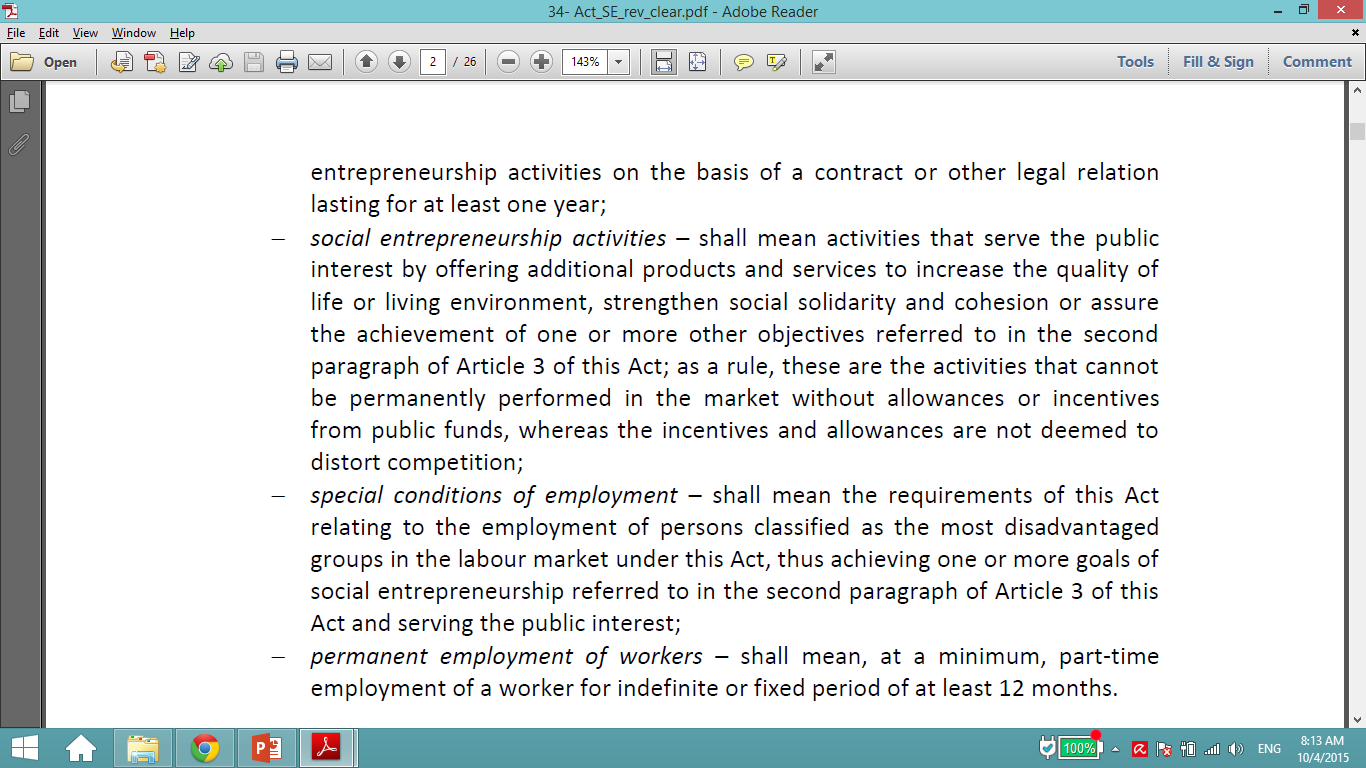 Spain Social Economy Legislation
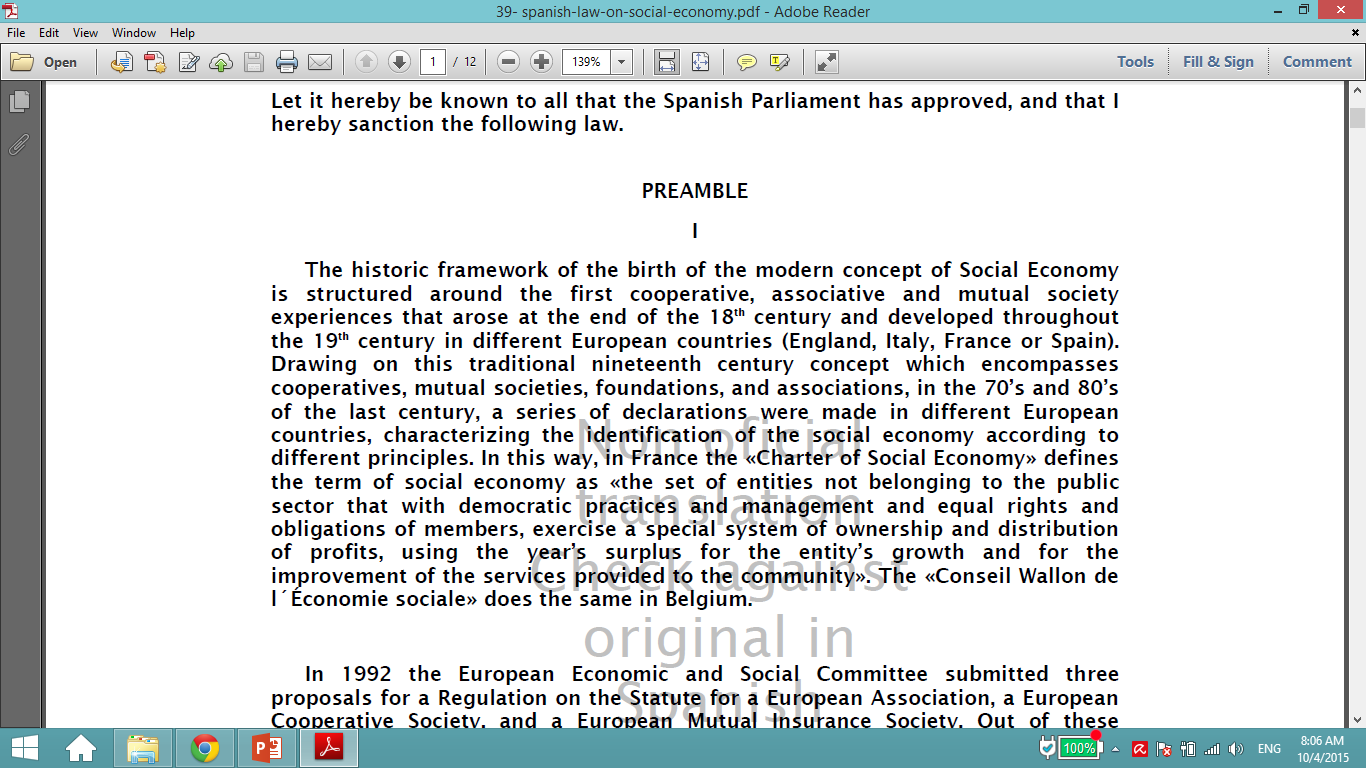 Sweden - The Practice of Social Entrepreneurship: Theory and the Swedish Experience
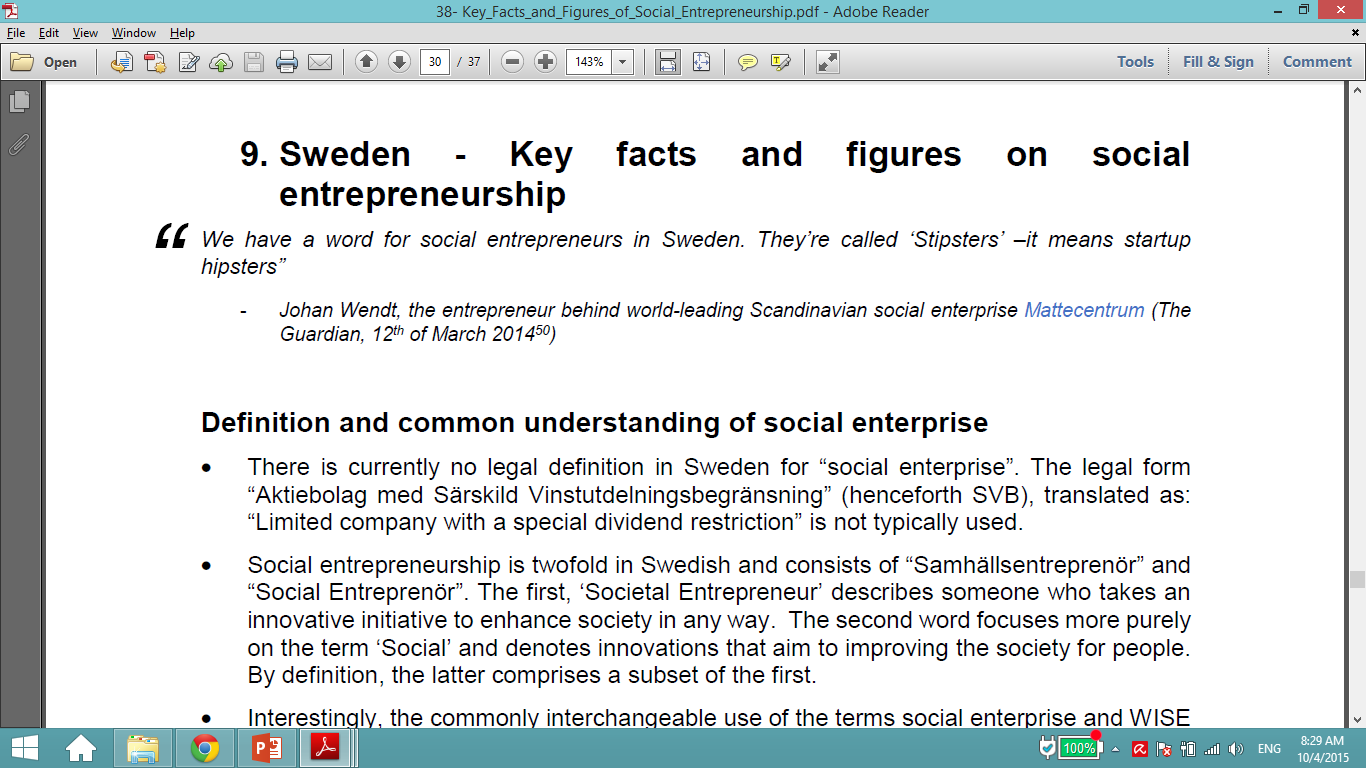 Study on Practices and Policies in the Social Enterprise Sector in Europe
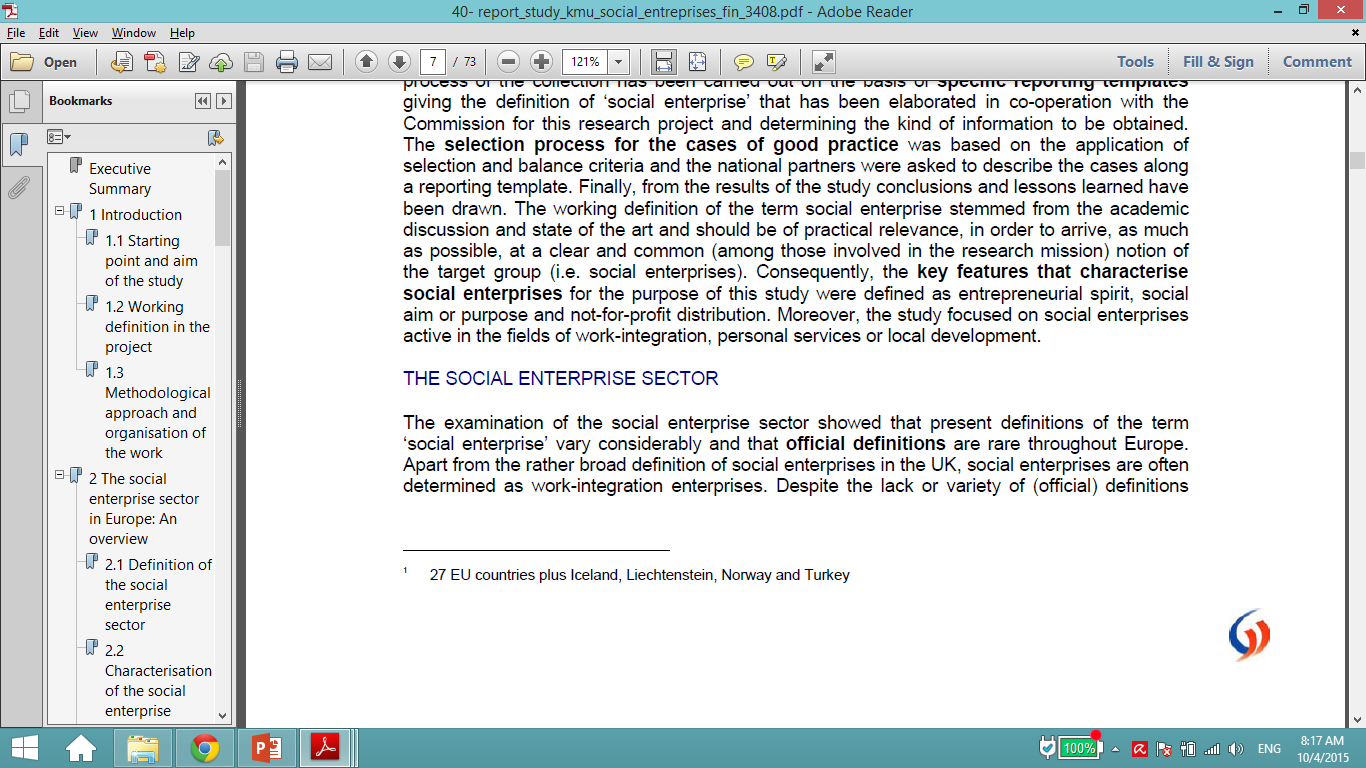 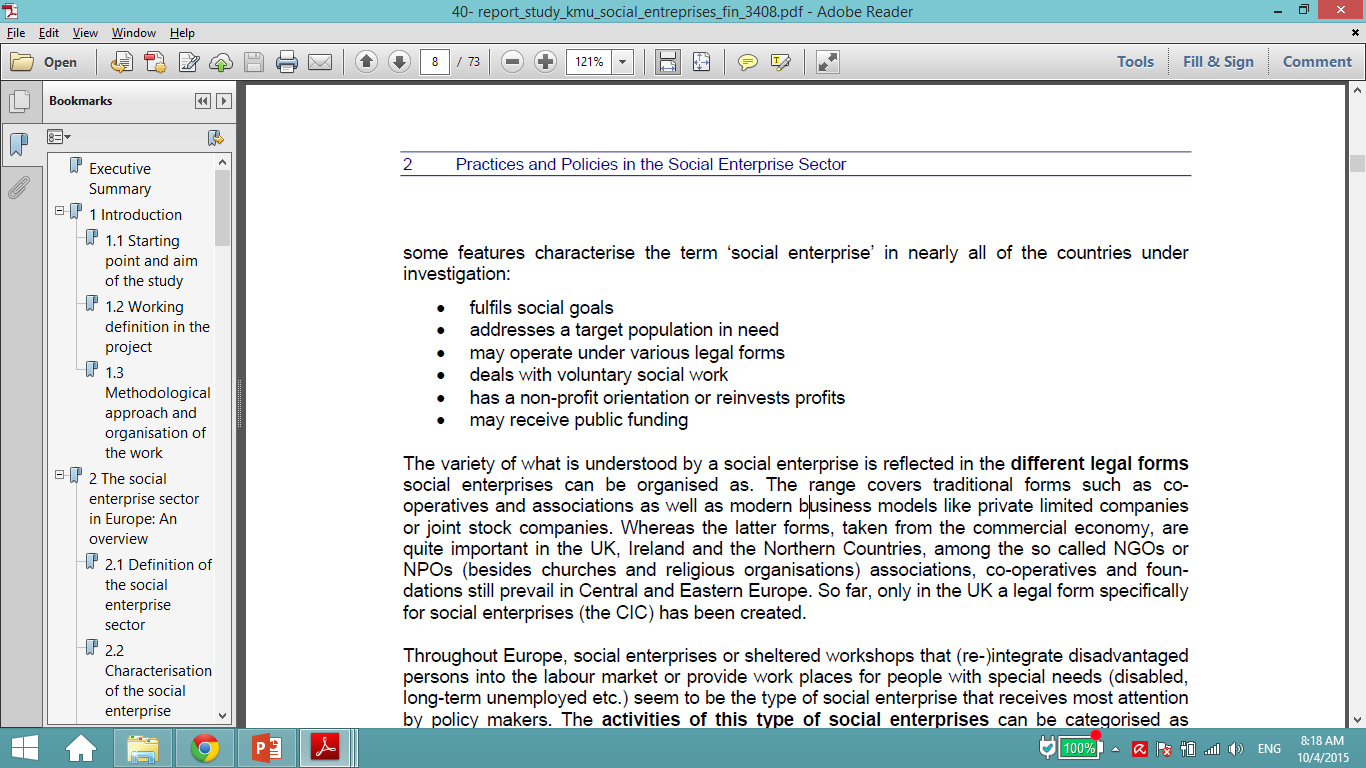 Study on Practices and Policies in the Social Enterprise Sector in Europe
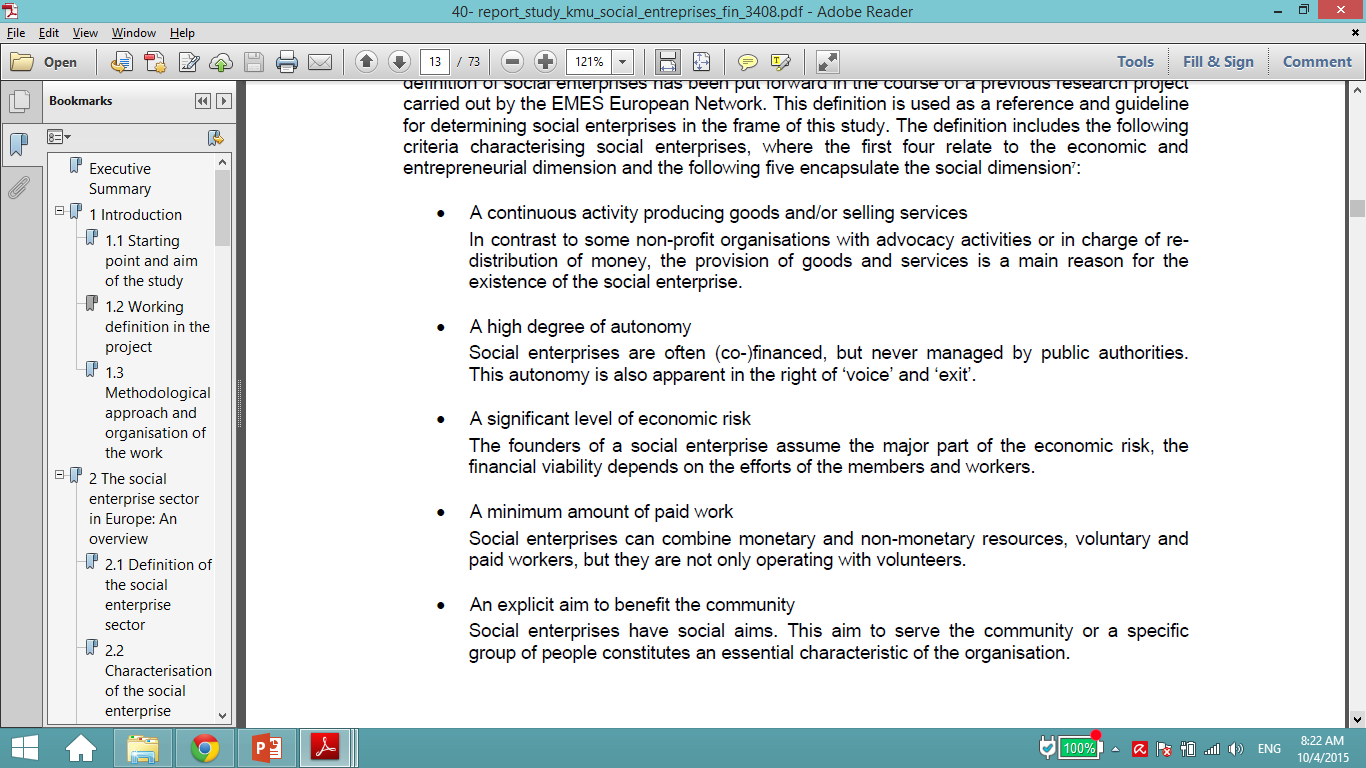 Study on Practices and Policies in the Social Enterprise Sector in Europe
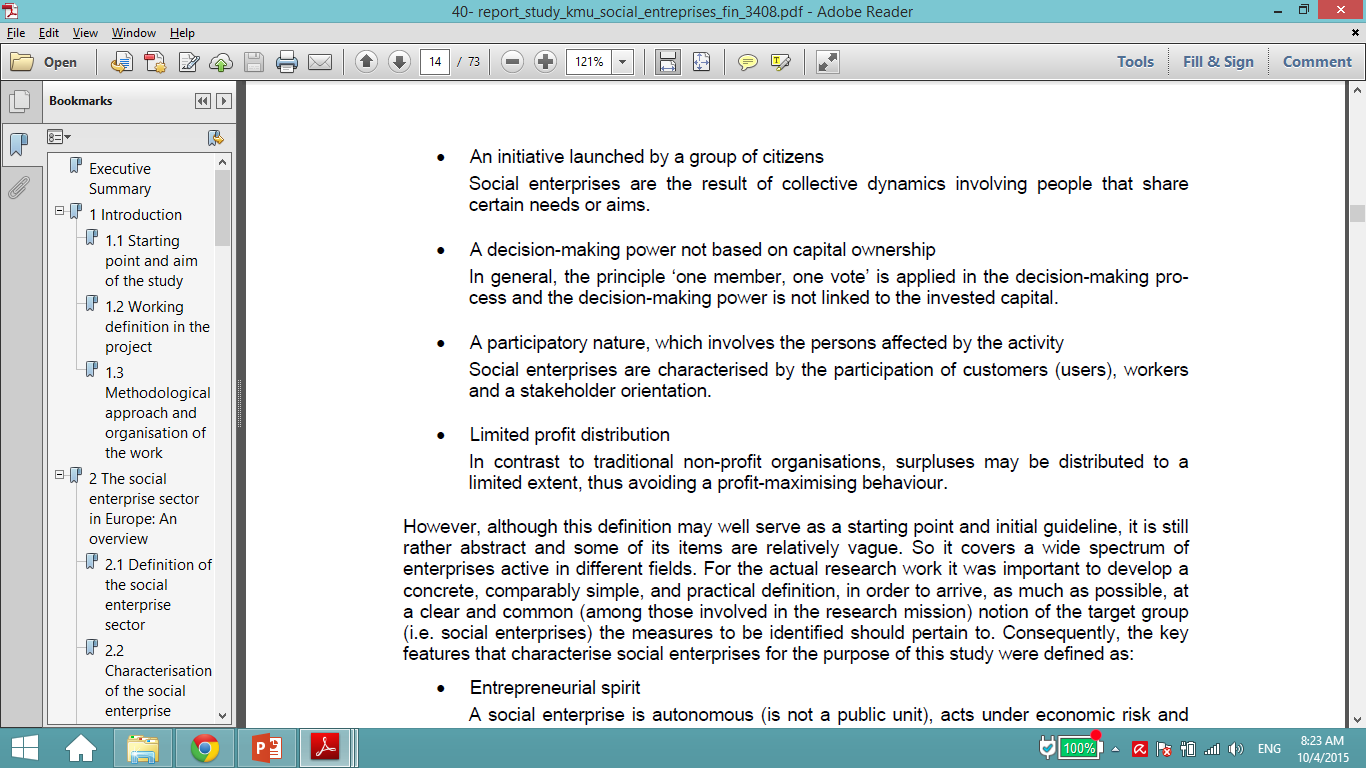 Study on Practices and Policies in the Social Enterprise Sector in Europe
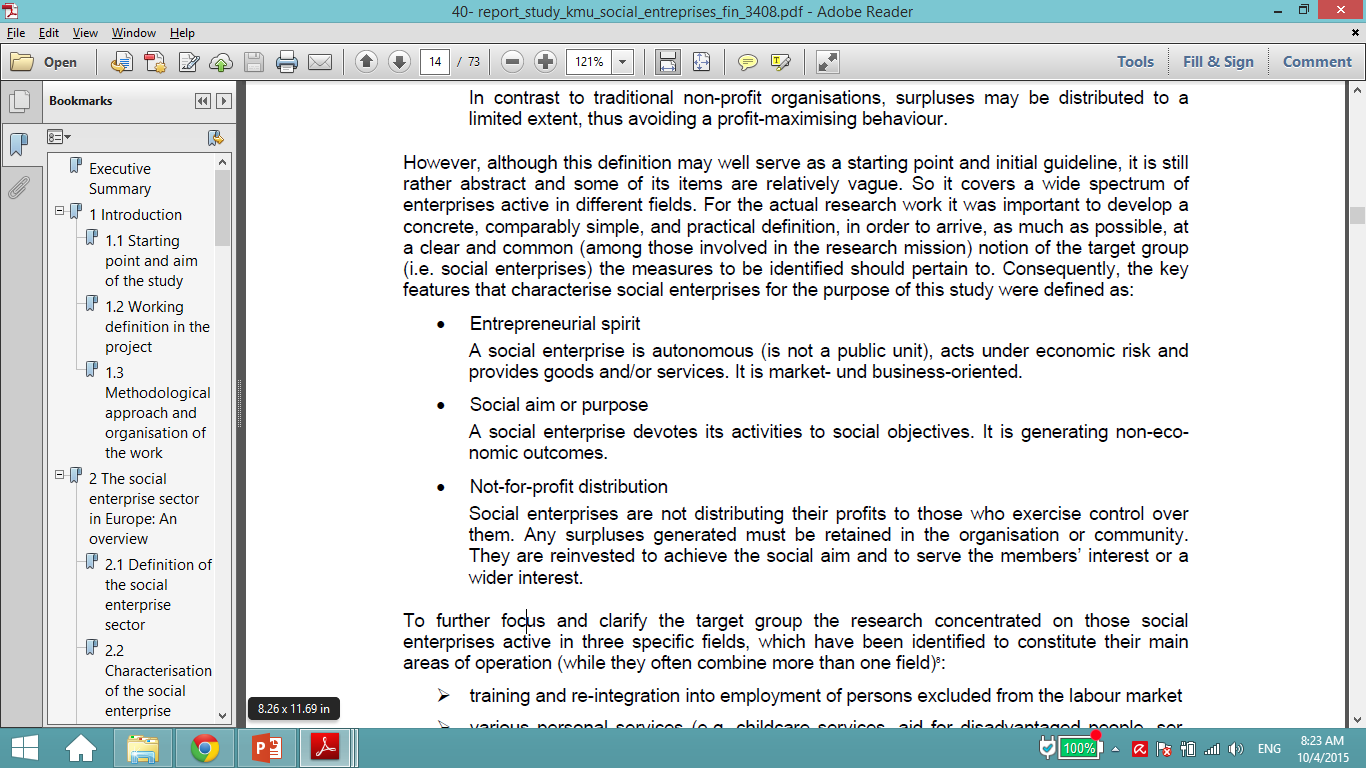 UK – key fact on social entrepreneurship
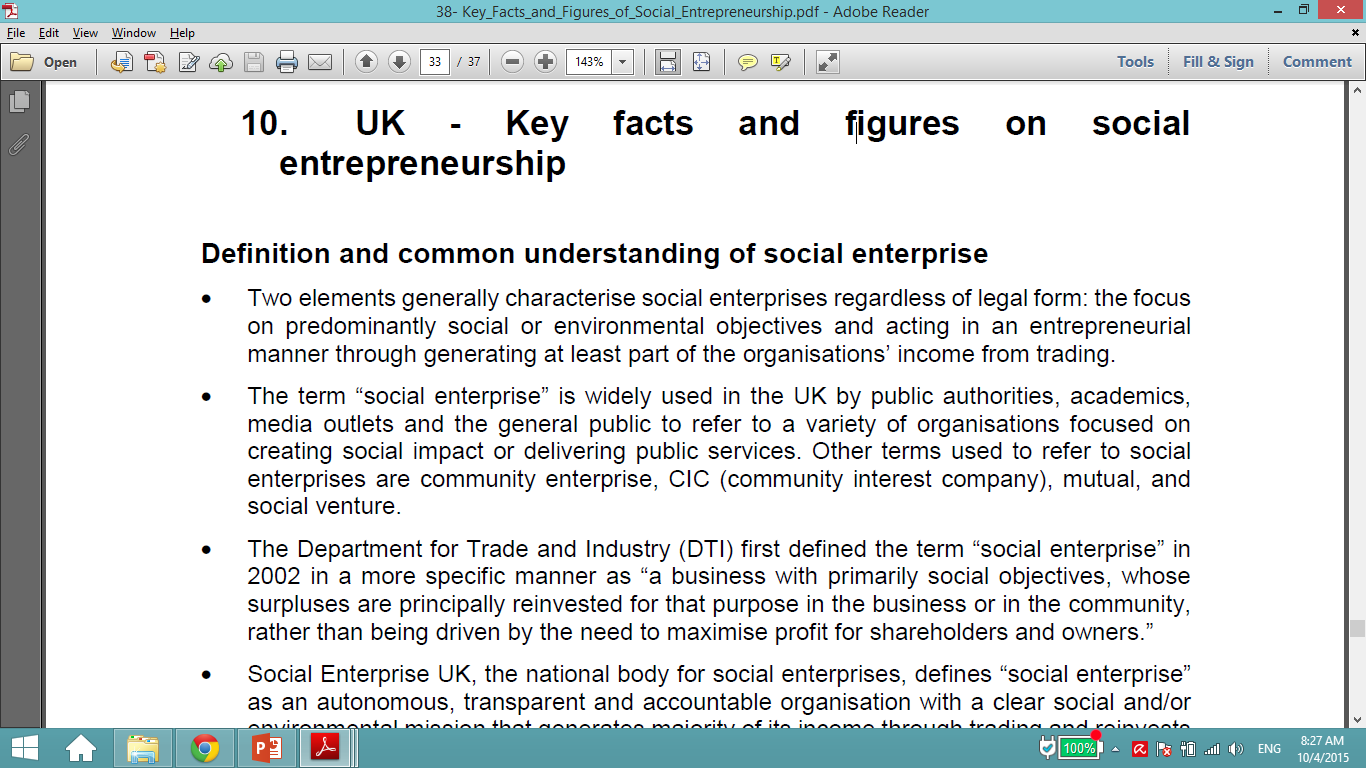